EXERCÍCIO DE 2020      1º QUADRIMESTRE
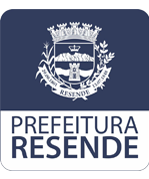 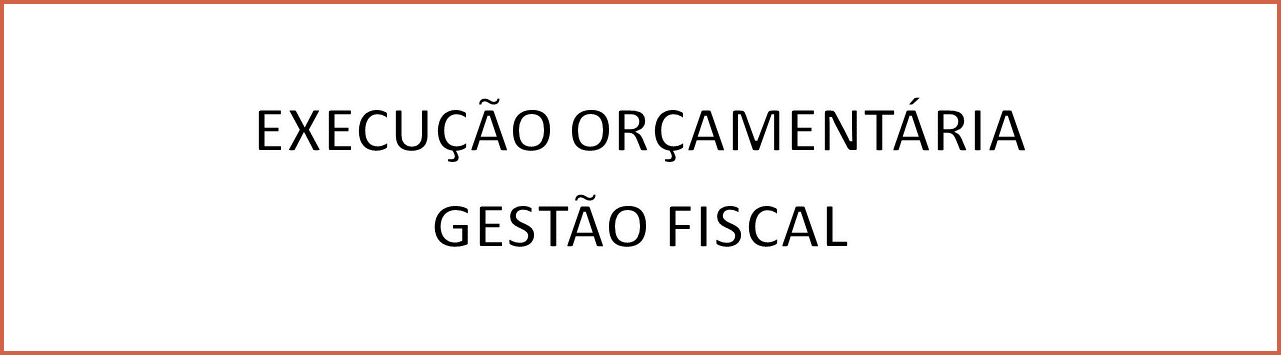 Controladoria Geral do Município
1
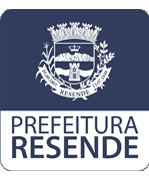 Audiência Pública 1º Q. 2020
Lei de Responsabilidade Fiscal:
    Art. 9 (...)§ 4º  até o final dos meses de maio, setembro e fevereiro, o 
Poder Executivo demonstrará e avaliará o cumprimento das metas fiscais 
de cada Quadrimestre, em Audiência Pública...
    Art. 54 Ao final de cada quadrimestre será emitido pelos titulares 
dos Poderes e órgãos referidos no art. 20 Relatório de Gestão Fiscal (...).
Controladoria Geral do Município
2
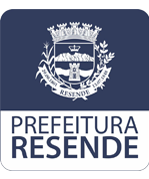 Audiência Pública 1º Q. 2020
Controladoria Geral do Município
Objetivo:
Abordar de forma resumida, alguns aspectos mais relevantes da avaliação 
dos cumprimentos das metas fiscais  do 1º QUADRIMESTRE 2020.
Índices:
Execução Orçamentária;
Aplicação na Educação;
Aplicação na Saúde;
Despesas com Pessoal;
Dívida Pública Consolidada;
Resultado Primário e Nominal;
3
Audiência Pública 1º Q.2020
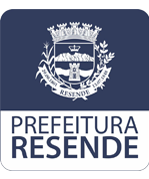 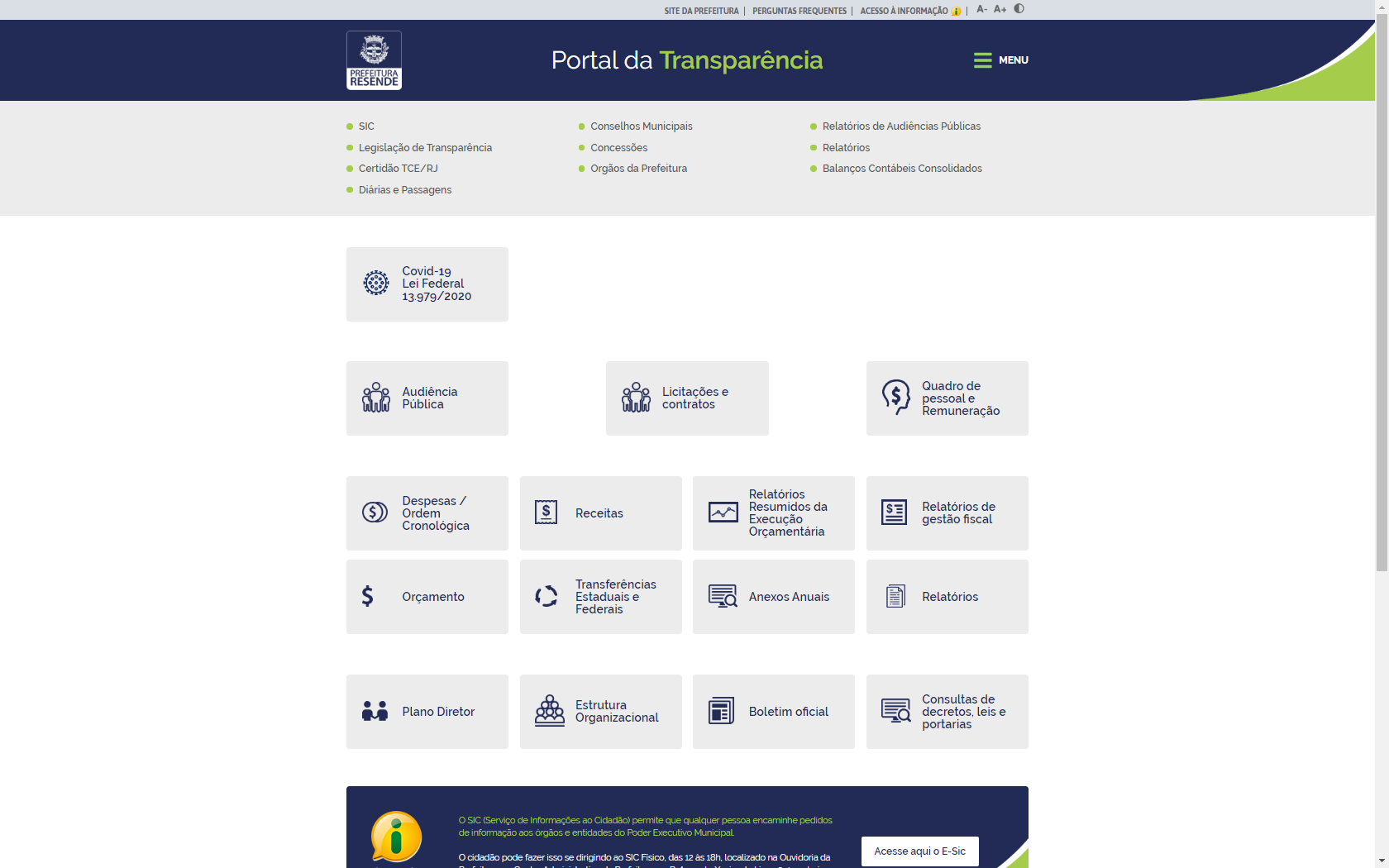 Controladoria Geral do Município
4
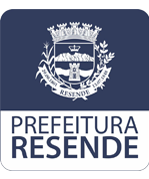 METAS FISCAIS PREVISTAS NA LDO 
EXERCÍCIO DE 2020 
1° QUADRIMESTRE
Controladoria Geral do Município
5
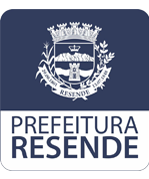 AVALIAÇÃO DO CUMPRIMENTO 
DAS METAS FISCAIS 1º QUAD 2020

Art. 13º LRF
Controladoria Geral do 
Município 
 Anexo 1 e 6b da RREO
6
RECEITA ARRECADADA
Exercício de 2020 - 1º QUADRIMESTRE
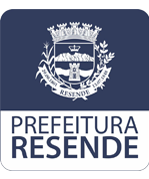 Anexo 1 do RREO
DESPESA EXECUTADA
Exercício de 2020 - 1º QUADRIMESTRE
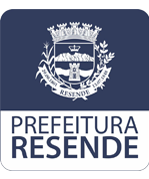 Anexo 1 do RREO
RECEITA ARRECADADA X DESPESA EMPENHADA

1º QUADRIMESTRE de 2020
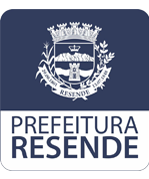 9
Controladoria Geral do Município - Anexo 1 da RREO
RECEITA ARRECADADA X DESPESA EMPENHADA

1º QUADRIMESTRE de 2020
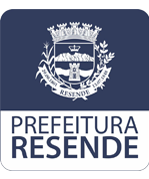 2019
2020
10
Controladoria Geral do Município - Anexo 1 da RREO
APLICAÇÃO NA EDUCAÇÃO
1º QUADRIMESTRE de 2020
Exercício de 2020
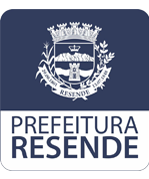 8 do RREO
11
APLICAÇÃO NA SAÚDE      1º QUADRIMESTRE de 2020
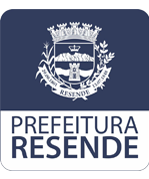 12
Controladoria Geral do Município
Anexo 12-RREO
RESENPREV
Exercício de 2020
1º QUADRIMESTRE de 2020
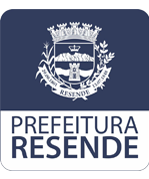 É em decorrência das fortes baixas no mercado financeiro nos meses de fevereiro e março/2020.
Controladoria Geral do Município
Anexo 4 do RREO
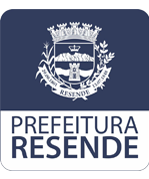 DESPESA COM PESSOAL
Exercício de 2020
Art. 20, III, da LRF
1º QUADRIMESTRE
Controladoria Geral do Município
Anexo 6 - RGF
14
LIMITE DA DÍVIDA
1º QUADRIMESTRE – 2020
Resolução nº 40/01 Senado Federal
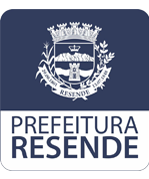 Controladoria Geral do Município
Anexo 2 da RGF
15
RESULTADO PRIMÁRIO
 1º QUADRIMESTRE de 2020
EXERCÍCIO DE 2020
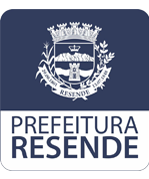 Em suma, o Resultado Primário é a receita menos a despesa, não incluídos nessa última os recursos destinados ao pagamento dos juros e encargos da Dívida Pública.
Controladoria Geral do Município
16
RESULTADO PRIMÁRIO
1º QUADRIMESTRE de 2020
EXERCÍCIO DE 2020
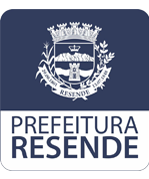 Anexo 6 do RREO
Controladoria Geral do Município
17
RESULTADO NOMINAL
1º QUADRIMESTRE de 2020

EXERCÍCIO DE 2020
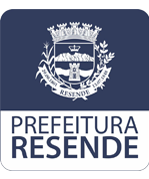 RESULTADO NOMINAL

  Resultado Nominal na prática é a comparação:  estoque da dívida no período atual - o estoque da dívida do período anterior.

Resultado positivo: aumentou a dívida.
Resultado negativo: diminuiu a dívida.
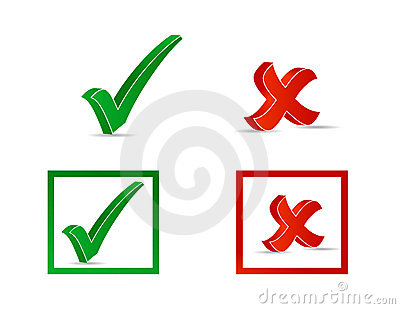 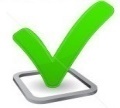 Controladoria Geral do Município
18
RESULTADO NOMINAL 
1º QUADRIMESTRE de 2020
EXERCÍCIO DE 2020
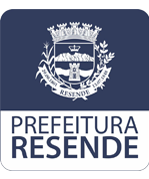 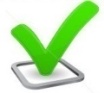 19
Controladoria Geral do Município  Anexo 6b do RREO
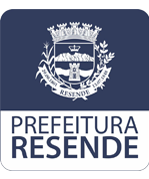 Audiência Pública
Apresentado:
por
PAULO ROCHA
Assistente CGM

JOÃO PAULO PEREZ DOS ANJOS
Controlador Geral do Município
Controladoria Geral do Município
20